Séance 2 
MO
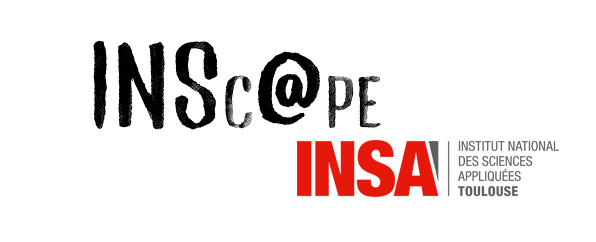 INSA de Toulouse - 2019-2020
Plan de séance
14h05 - 15h10 : jeu par équipe sur les énigmes existantes
15h10 - 15h40 : debrief par équipe 
15h50 – 16h50 : débrief par énigme
16h50 - 17h : positionnement sur chacune des énigmes
Début de séance – 14h05– 15h10
Faire 7 groupes de 3
Tourner sur tous les stands de présentation d’énigme (environ 10 minutes par énigme)
Réfléchir : 
Comment on a vécu cette énigme? 
Quelles sont les critiques? 
Quelles sont les améliorations possibles? Idée pour la reprendre
A votre avis, quel concept scientifique se cache derrière la résolution?
Débrief par équipe – 15h10 - 15h40
Sur le tableau, aller positionner des post-its pour chacune des énigmes : 
On aime cette énigme (0 – 10)
Comment on a vécu cette énigme? 
Quels sont les points positifs? 
Quelles sont les critiques? 
Quelles sont les améliorations possibles? Idée pour la reprendre
A votre avis, quel concept scientifique se cache derrière la résolution?
Débrief par enigme, discussion groupe entier
15h50 - 16h50
Pour chaque énigme, discussion
Choix des énigmes - 16h50 - 17h00
Positionnement sur chaque énigme : 
Il faut 7 équipes de 3, répartie sur chaque énigme
Equipe, énigme, référents
Pour la prochaine fois
Prenez vos ordinateurs!

 https://flipboard.com/@elodiechanthery/escape-game-vttans5qy